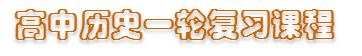 高中历史
必修二
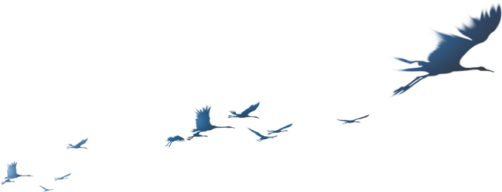 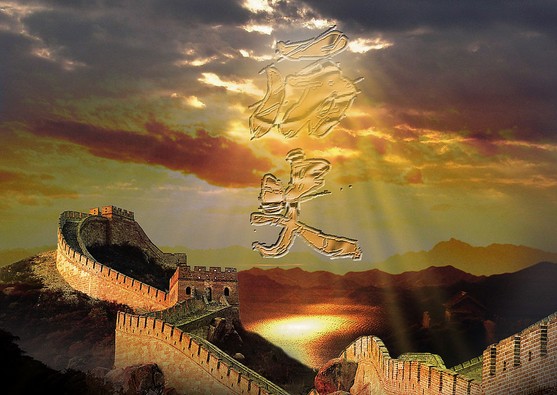 专题七
苏联社会主义建设的经验和教训
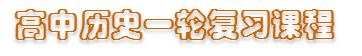 专题七
苏联社会主义建设的经验和教训
专题线索
赫鲁晓夫改革
勃列日涅夫改革
戈尔巴乔夫改革
列宁时代
斯大林时代
1917  1918         1921         1925       1928          1932     1936     1939       1945      1953      1956      1964      1975     1985      1991
十月革命
战时共产主义政策实施
新经济政策实施
提出社会主义工业化方针
“一五”计划开始实施
农业全盘集体化
苏联新宪法颁布
二战爆发
二战结束
斯大林逝世
苏共“二十大”
赫鲁晓夫下台
苏联经济停滞
戈尔巴乔夫上台
苏联解体
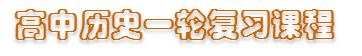 专题七
苏联社会主义建设的经验和教训
高考考纲
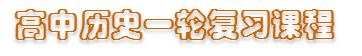 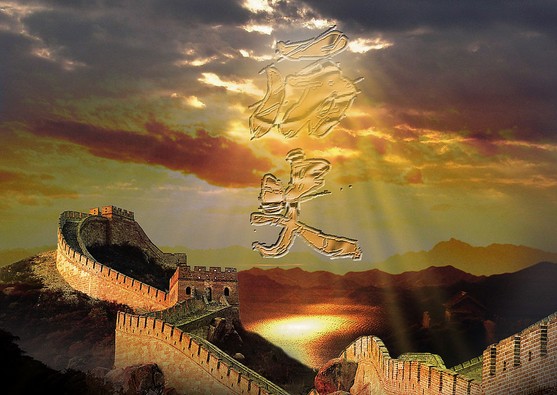 专题七
苏联社会主义建设的经验和教训
专题七
第1讲 列宁时代的社会主义建设探索
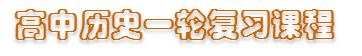 高考考纲
专题七
第1讲 列宁时代的社会主义建设探索
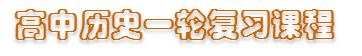 考点  战时共产主义政策和新经济政策
六年内全国卷高考考过什么
考题统计
知识梳理
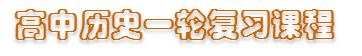 考点  战时共产主义政策和新经济政策
阅读两节教材，自己梳理教材结构：
考点  战时共产主义政策和新经济政策
知识梳理
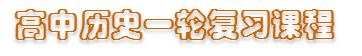 一、战时共产主义政策和新经济政策：
险恶的国内外战争环境（帝义和反动阶级）和物资极度匮乏
人民不满，经济形势严峻，政治危机严重
恢复发展经济，巩固政权
应付战争巩固政权；向共产主义过渡
余粮收集制
推行粮食税
普遍工业国有化
国家资本主义
允许商品买卖，实行自由贸易
禁止商品贸易
强制劳动，实行平均主义配给制
按劳分配
单一公有制；用行政命令、军事手段来管理经济
多种所有制；利用市场、货币和商品关系来发展生产力
恢复经济；巩固工农联盟，巩固政权；从实践上探索了一条使落后俄国过渡到社会主义的正确途径，丰富和发展了马克思主义
集中财力物力战胜了敌人，巩固了苏维埃政权；对国民经济造成不利影响；不是向社会主义过渡的正确途径
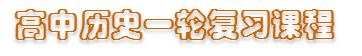 史料研讨
考点  战时共产主义政策和新经济政策
史料　(2012·江苏高考，改编)列宁指出：“1921年开春以来，我们提出完全不同的、改良主义的办法来代替原先的行动的办法、方案、方法、制度。所谓改良主义的办法，就是……活跃商业、小企业、资本主义，审慎地逐渐地掌握它们，或者说，做到有可能只在使它们活跃起来的范围内对它们实行国家调节。”
如何理解材料中“改良主义”的办法？
合理利用市场和商品货币关系发展生产。
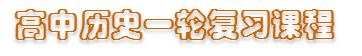 知识延伸
考点  战时共产主义政策和新经济政策
1、探讨战时共产主义政策和新经济政策的实质：
理论：马克思对未来社会的构想是在生产力高度发达的资本主义基础上建立社会主义——实行公有制、计划经济和按劳分配，取消商品生产和货币。
       前提：生产力高度发达
       社会主义=公有制+计划经济+按劳分配
知识延伸
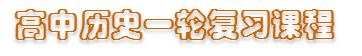 考点  战时共产主义政策和新经济政策
1、探讨战时共产主义政策和新经济政策的实质：
（1）有人把战时共产主义政策看做是列宁按马克思设想进行的实验——追随理想的实验。战时共产主义政策是如何实践这一构想的？为什么会出现严重的问题？错误的实质又是什么？说明了什么？
与马克思主义理想化社会主义一致性：
余粮收集制和工业国有化——公有制；不劳动者不得食——按劳分配；取消商品贸易——计划经济。
出现问题原因：
严重脱离了当时俄国的国情：生产力水平低下，农民占大多数。
错误的实质：
先进的生产关系脱离落后的生产力水平。
说明：
战时共产主义政策不是向社会主义过渡的正确途径。
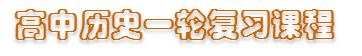 知识延伸
考点  战时共产主义政策和新经济政策
1、探讨战时共产主义政策和新经济政策的实质：
史料： “我们计划……用无产阶级国家直接下命令的办法在一个小农国家里按共产主义原则来调整国家的产品生产和分配。现实生活说明我们错了。”……“我们还退得不够，必须再退，再后退，从国家资本主义转到由国家调节买卖和货币流通。”—《列宁全集》42卷
（2）新经济政策与马克思主义设想相比，哪里退了？哪里没退？实质是什么？
退的表现：恢复私有制；利用市场调节和恢复商品交换和流通。
没有退的表现：公有制主导；计划管理（固定粮食税）；按劳分配。
实质：生产关系的调整以发展生产力。
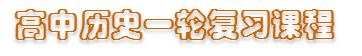 知识延伸
考点  战时共产主义政策和新经济政策
2、《走向21世纪的中国和世界》一书指出，20世纪，在世界现代化道路上有三次重要的改革调整：一次是20年代初的俄国，一次是30年代西方大危机时期的美国，还有一次是在70年代末期以后的中国。
1）上述不同时期俄、美、中的“改革调整”各指什么？

2）三国的“改革调整”的实质各是什么？
苏俄实行新经济政策；美国实行罗斯福新政；中国建设中国特色的社会主义。
苏俄：国家在掌握经济命脉的前提下，在一定范围内恢复和发展资本主义经济，逐步向社会主义过渡。美国：在不触动资本主义制度的前提下，对资本主义生产关系的局部调整。中国：在坚持社会主义制度的前提下，改革生产关系中不适应生产力发展的环节，解放生产力，最终建立社会主义市场经济体制。
知识归纳
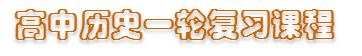 考点  战时共产主义政策和新经济政策
根据复习，自己梳理本节内容知识结构：
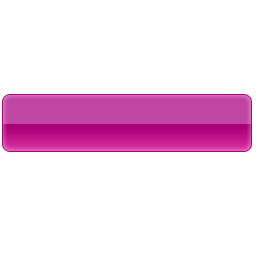 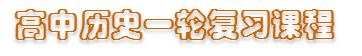 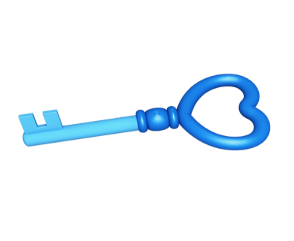 真题解析
考点  战时共产主义政策和新经济政策
（2014·全国新课标卷Ⅰ高考·34）1928年，苏联按照国家计划在乌拉尔地区建设两个钾矿矿井，一个由苏联自主建设，另一个由德国公司负责。这反映出苏联在工业化初期
A．缺少基本的技术基础               
B．突破了计划经济指令的制约
C．依赖外资建设重工业               
D．采取新经济政策的某些做法
D
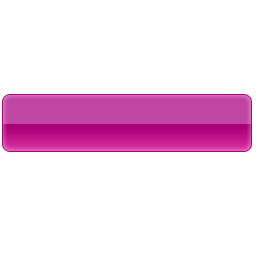 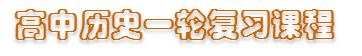 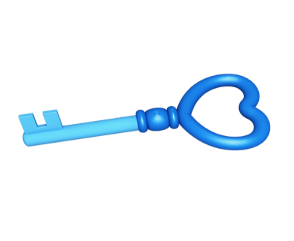 真题解析
考点  战时共产主义政策和新经济政策
（2017·海南高考·18）俄国苏维埃政权建立后至1940年间，一段时期内经济进入停滞状态，工业和生活用品的生产极度萎缩，可耕地面积缩减，粮食不断减产，牲畜大幅度减少。这一时期是
A．二月革命时期                      B．国内战争时期
C．农业集体化时期                   D．德军入侵时期
B
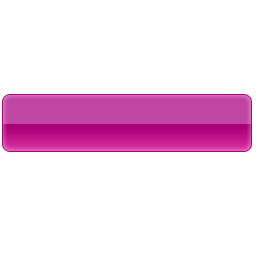 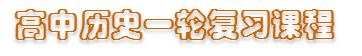 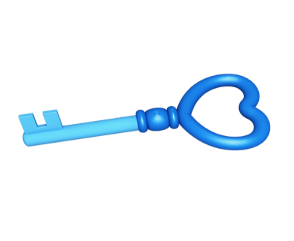 真题解析
考点  战时共产主义政策和新经济政策
（2015·广东高考·22）发生在1920年苏俄的现象有
A．私营企业纷纷涌现                 	
B．国营企业的经营自主权扩大
C．政府禁止买卖粮食                 	
D．农民积极参加农业集体化运动
C
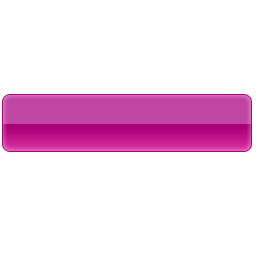 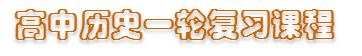 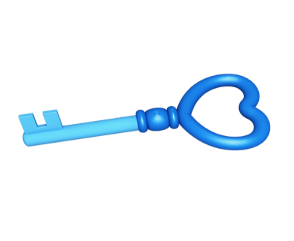 真题解析
考点  战时共产主义政策和新经济政策
（2015·天津高考·9）美国有一位企业家哈默博士，年轻时曾与列宁领导的苏俄交往，进行贸易活动；年老时应邓小平邀请，来中国投资设公司。哈默之所以能这样做，在于
A．苏俄、中国都实行开放政策         
B．苏俄、中国都与美国保持友好关系
C．苏俄、中国都愿意发展资本主义     
D．哈默敢于冲破美国政府的阻挠
A